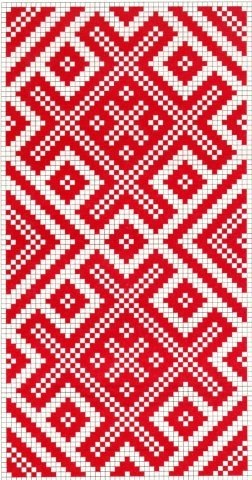 РУССКАЯ КУЛЬТУРА
Лекция 10
КУЛЬТУРА РОССИЙСКОЙ ИМПЕРИИ (вторая половина XIX в.)
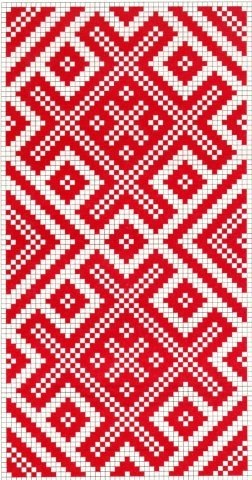 И. Айвазовский. «Наваринское сражение» 1827
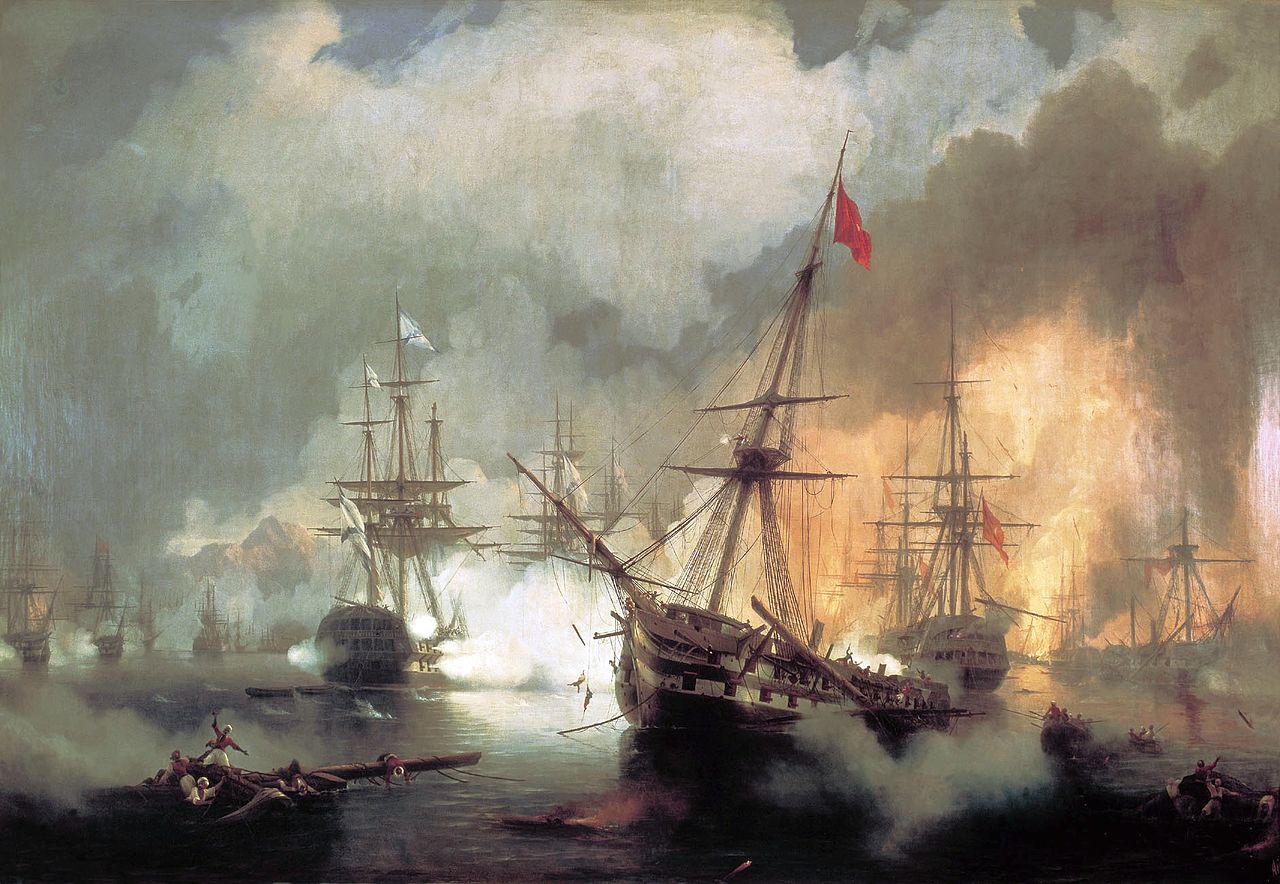 Адрианопольский мирный договор 1829 г.

Обе стороны пошли на взаимные уступки: Россия отказалась от предложенной ей турецкой стороной части Молдавии и Валахии; Османская империя согласилась предоставить широкую автономию Греции, в результате чего Греция получила независимость в 1830 г.
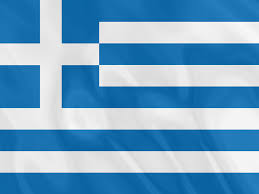 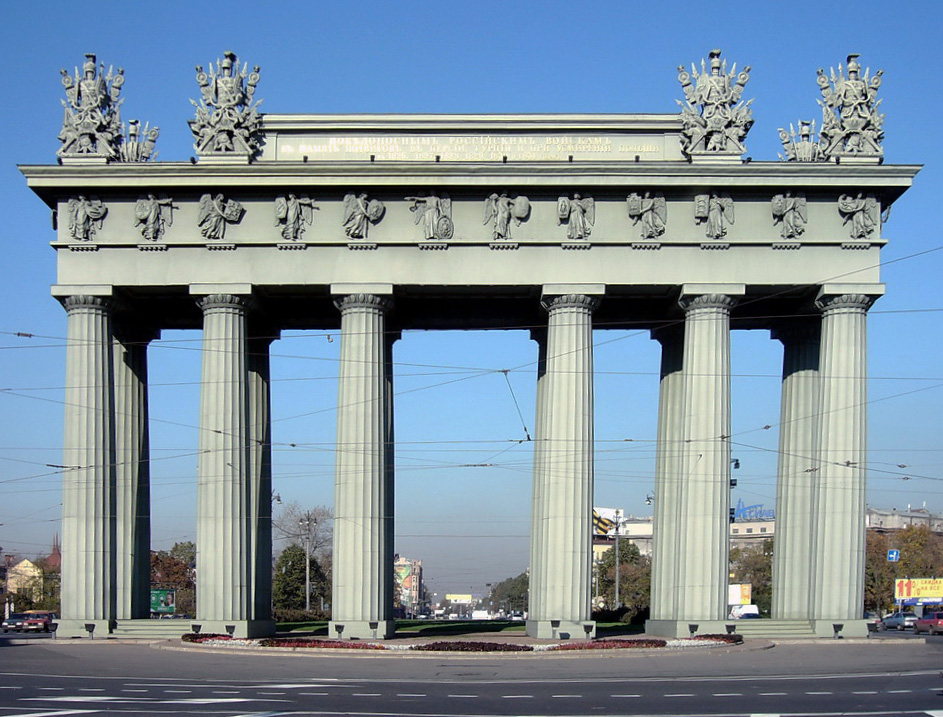 Московские Триумфальные ворота
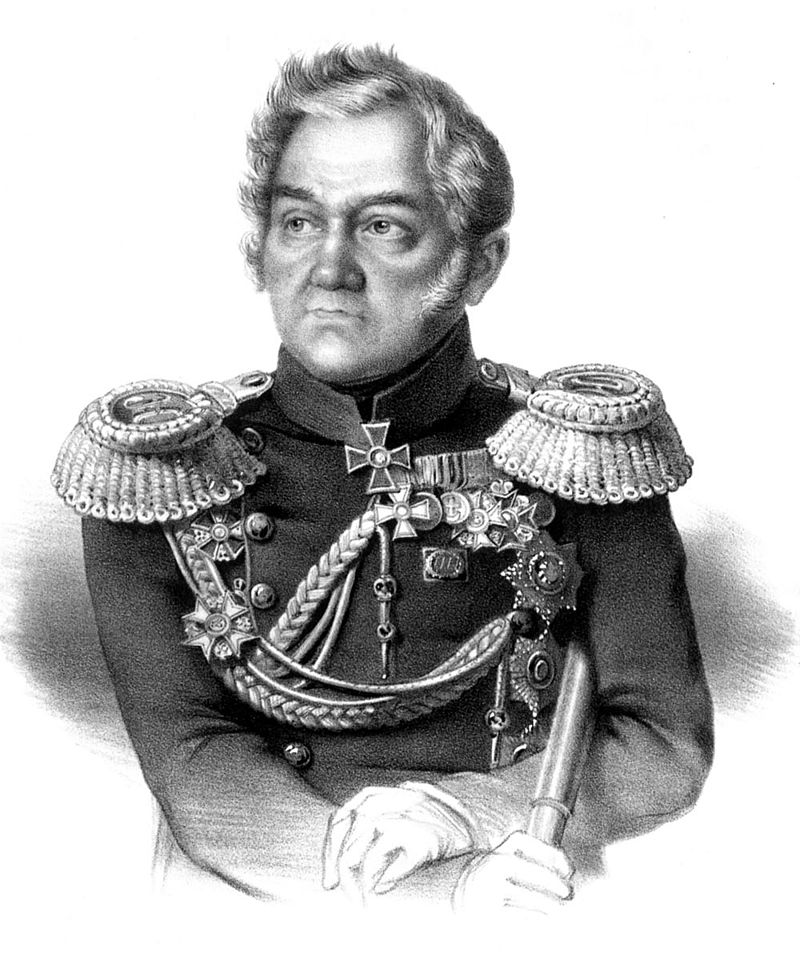 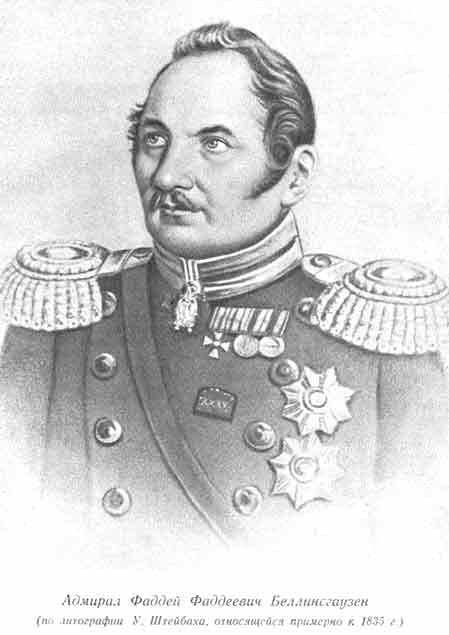 Открытие Антарктиды. 
Экспедиция Беллингсгаузена и Лазарева, 28 января 1820 г.
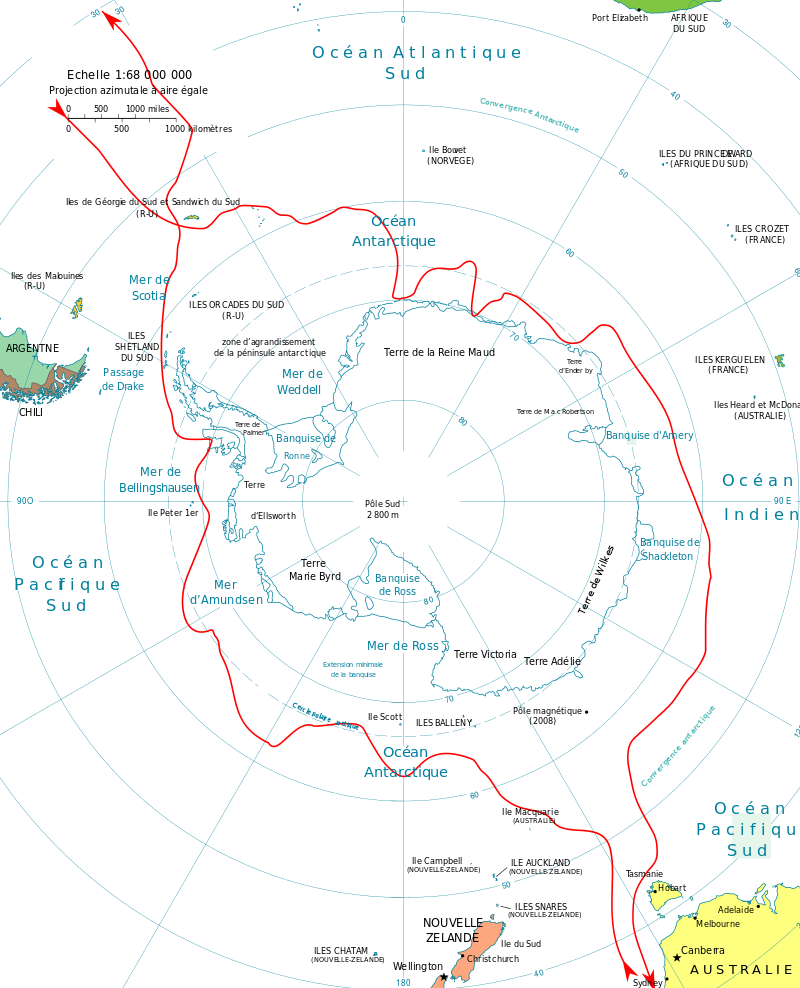 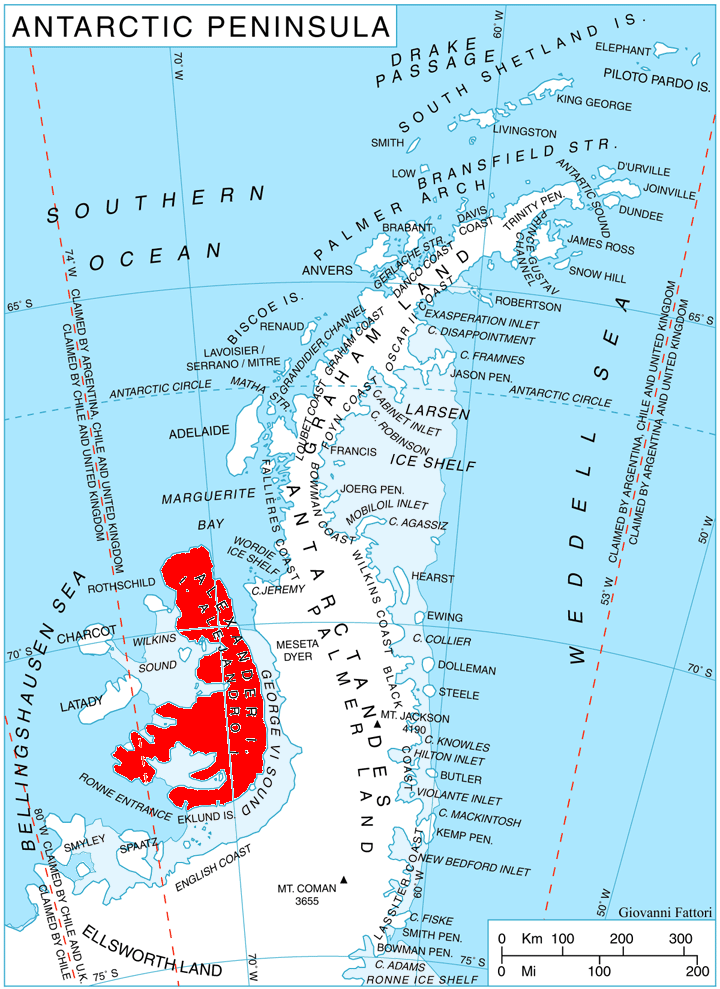 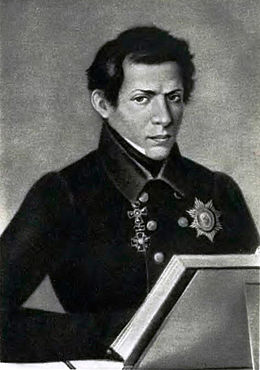 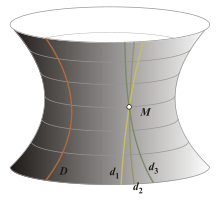 Н.И. Лобачевский, нелинейная геометрия
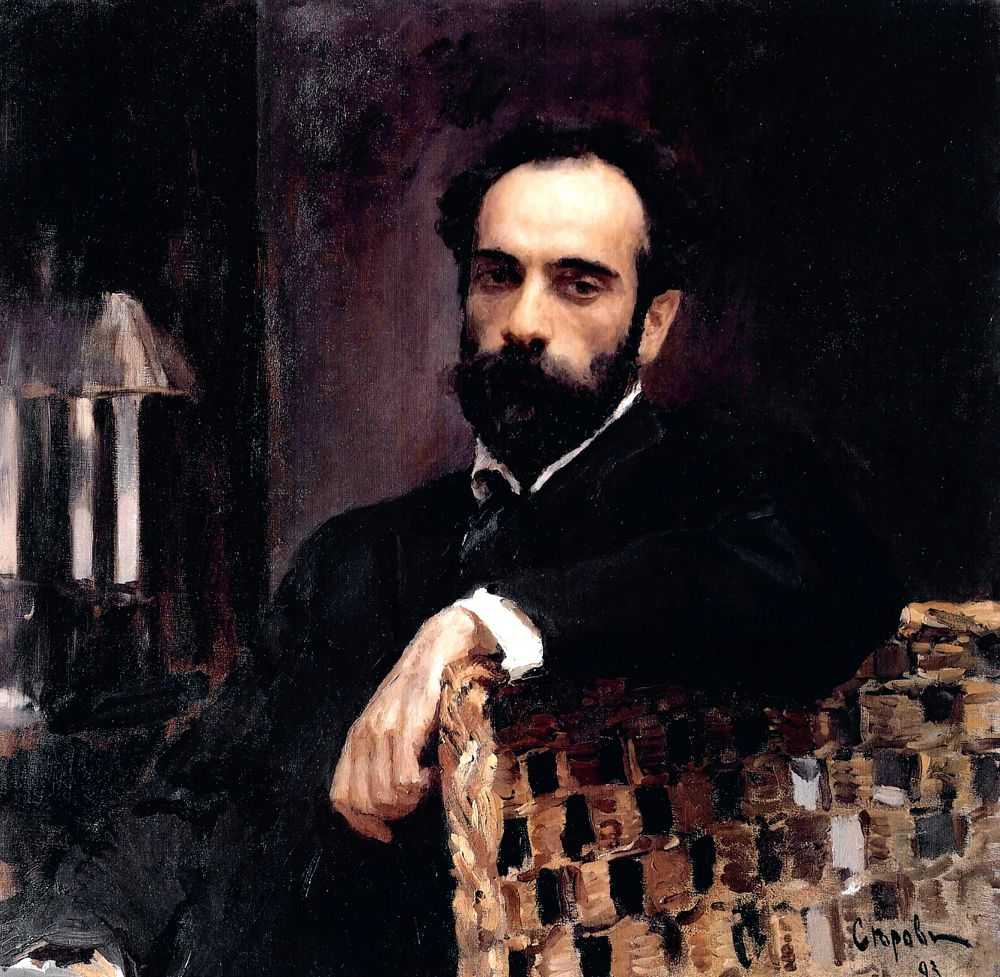 И.И. Левитан 1860-1890
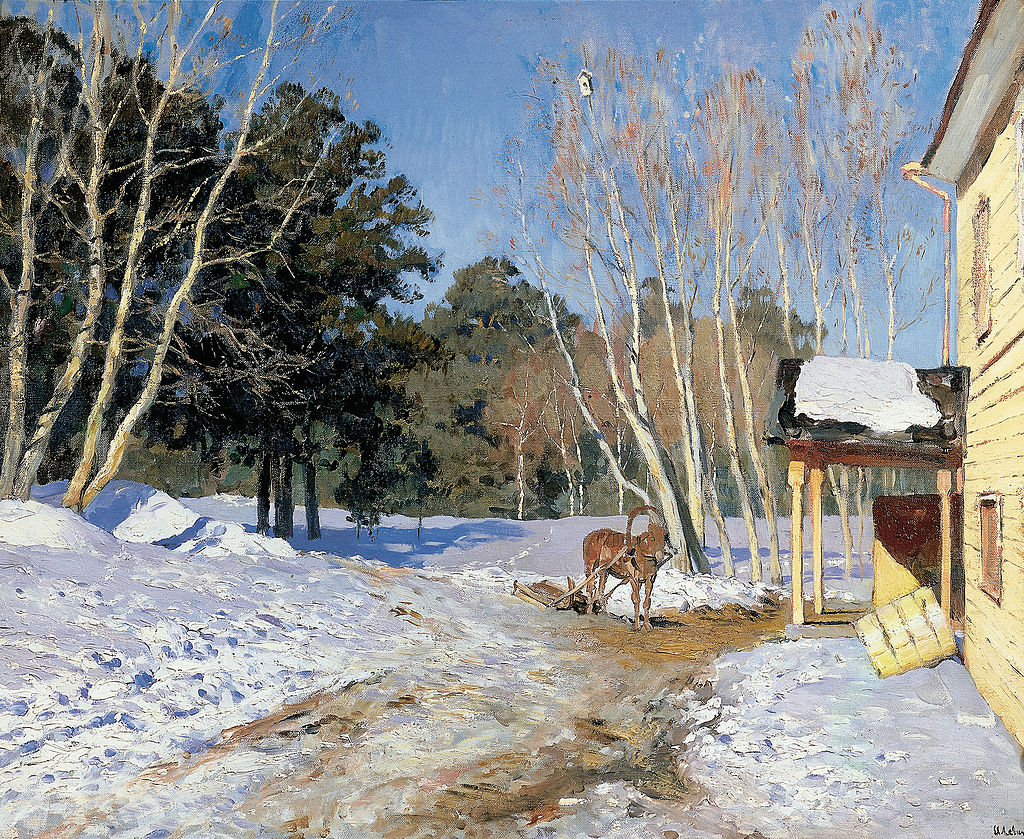 Ощущение свежести, искренности, задушевности
«Март»
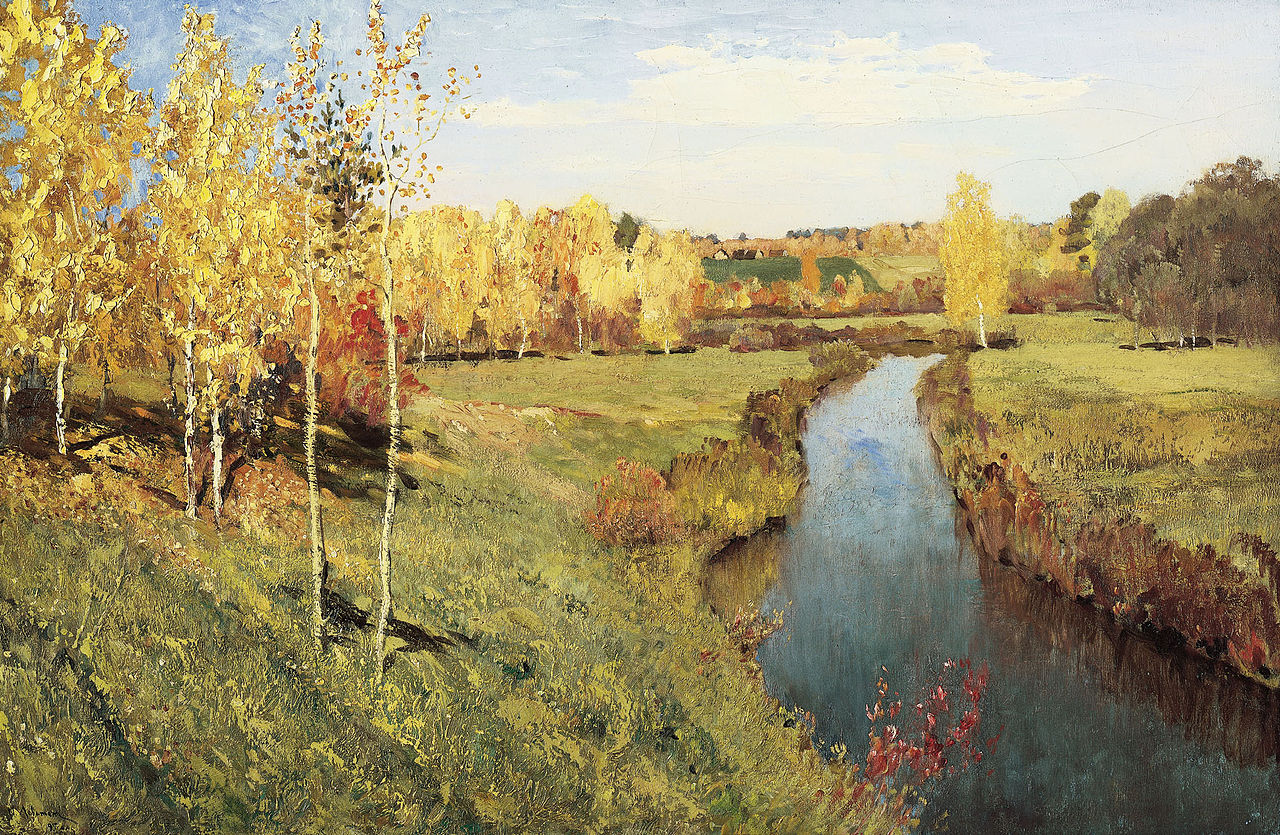 «Золотая осень»
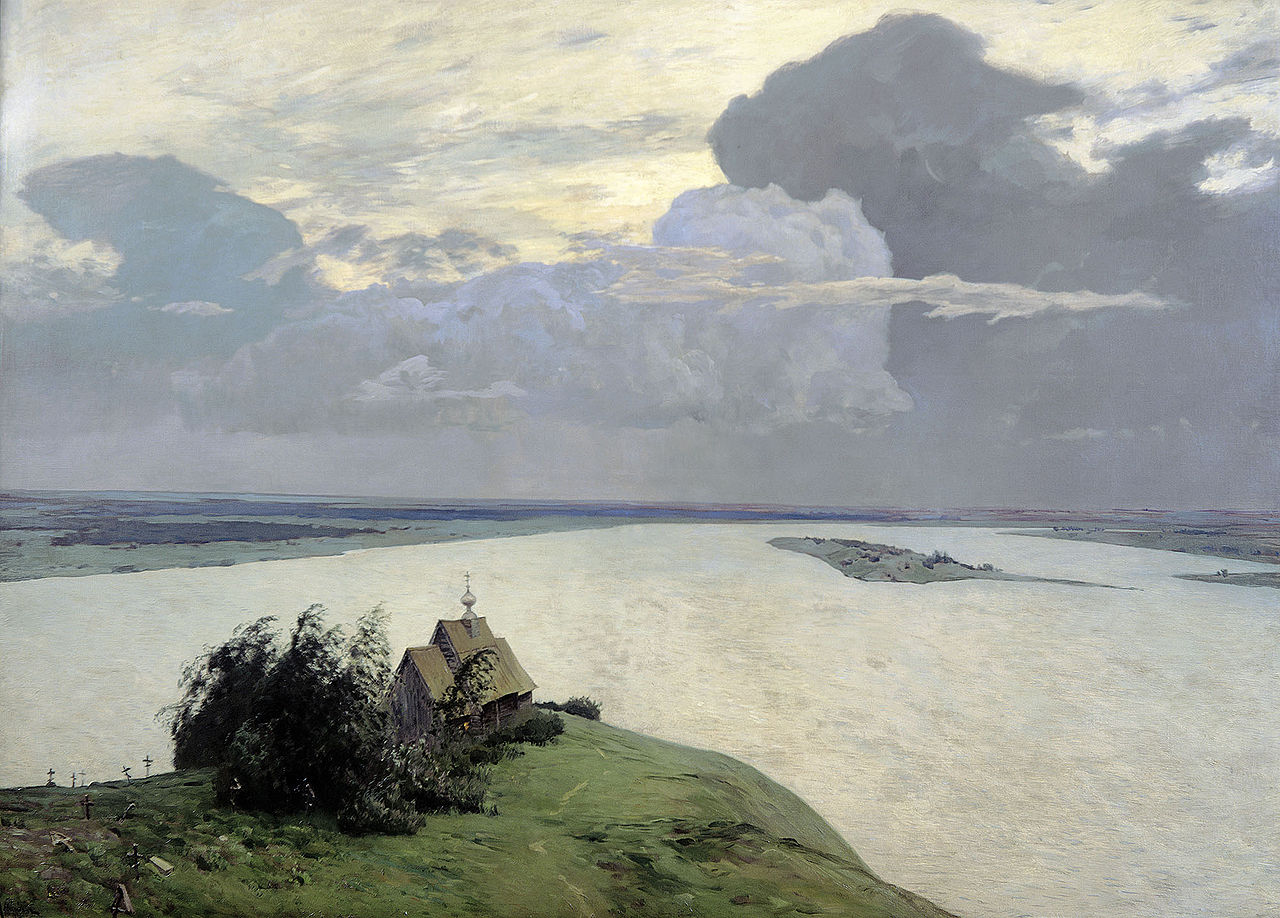 «Вечность, грозная вечность, в которой потонули поколения и потонут ещё… Какой ужас, какой страх!»
«Над вечным покоем»
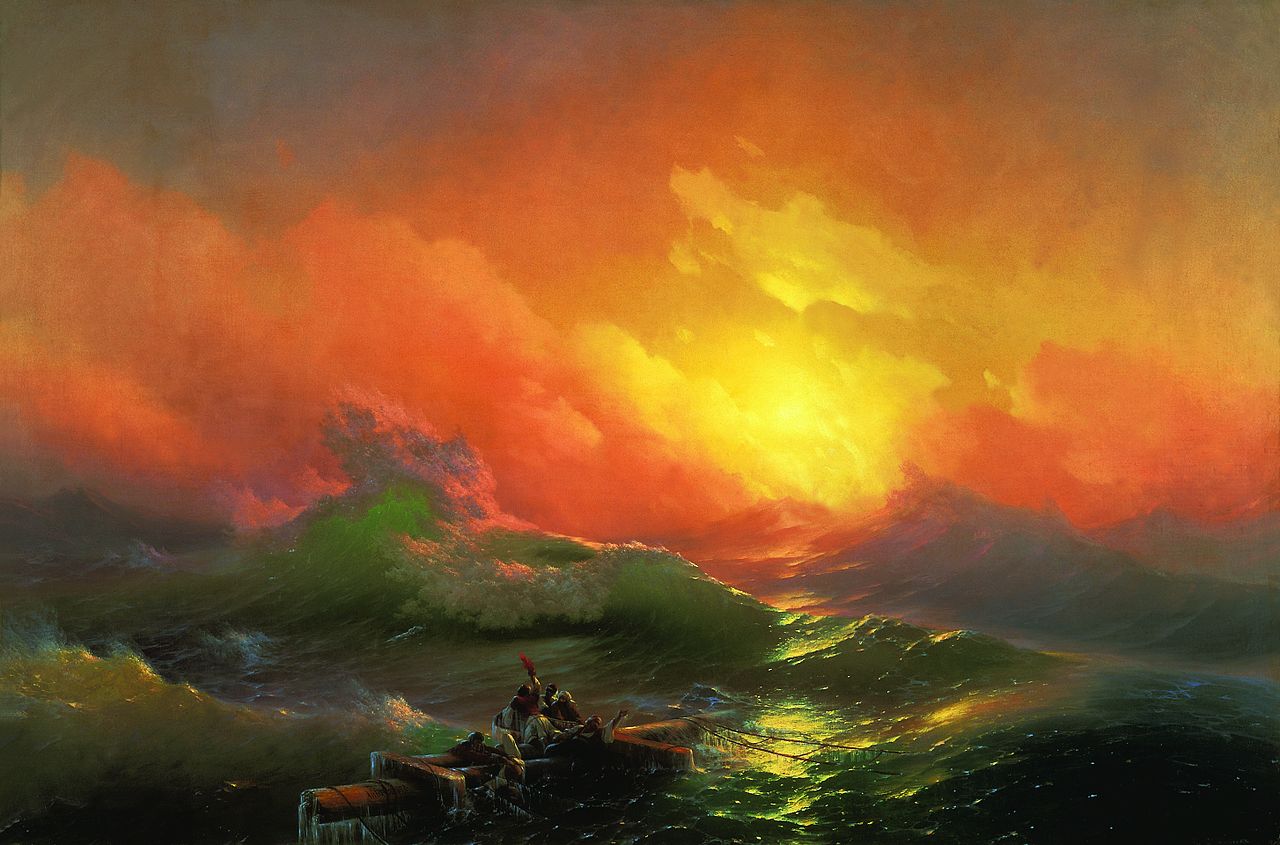 И.А. Айвазовский 
«Девятый вал»
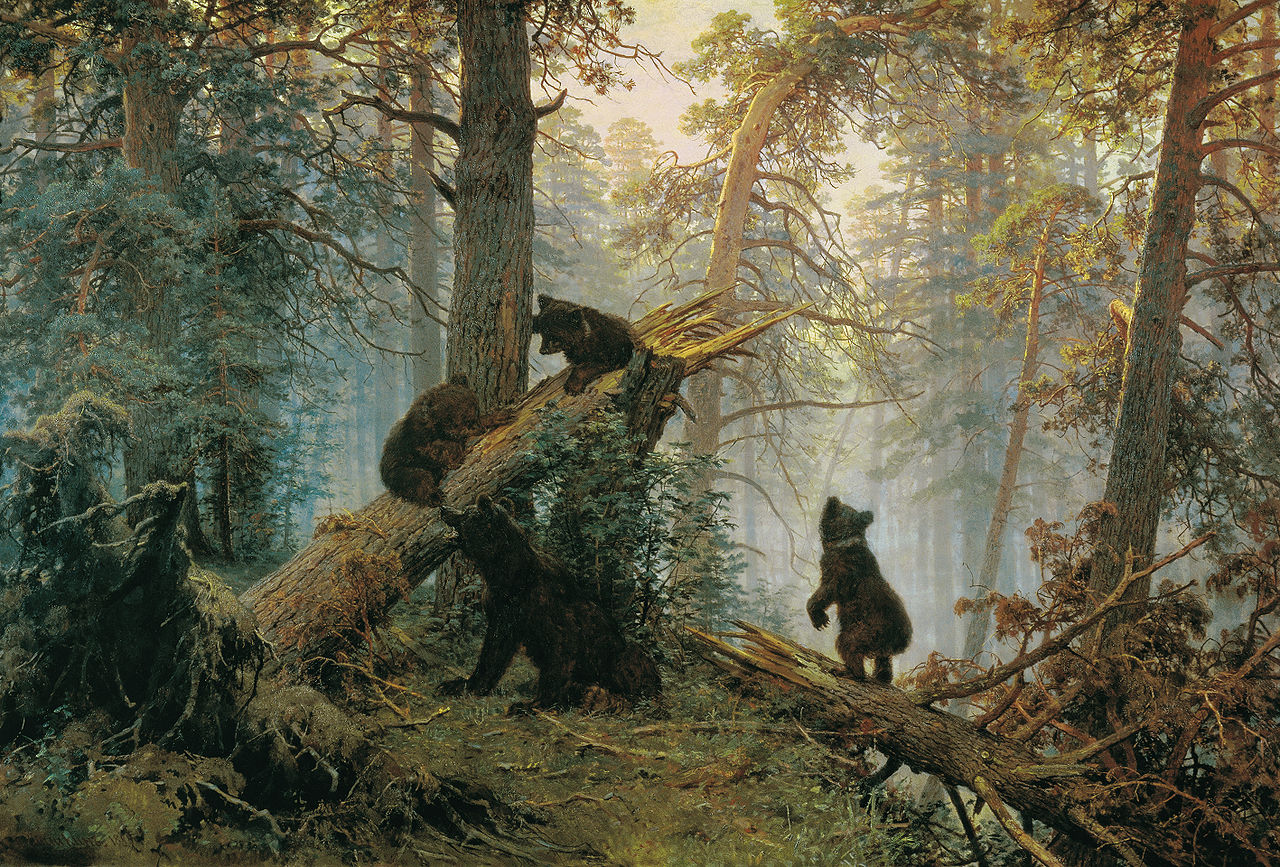 И.И. Шишкин 
«Утро в сосновом лесу»
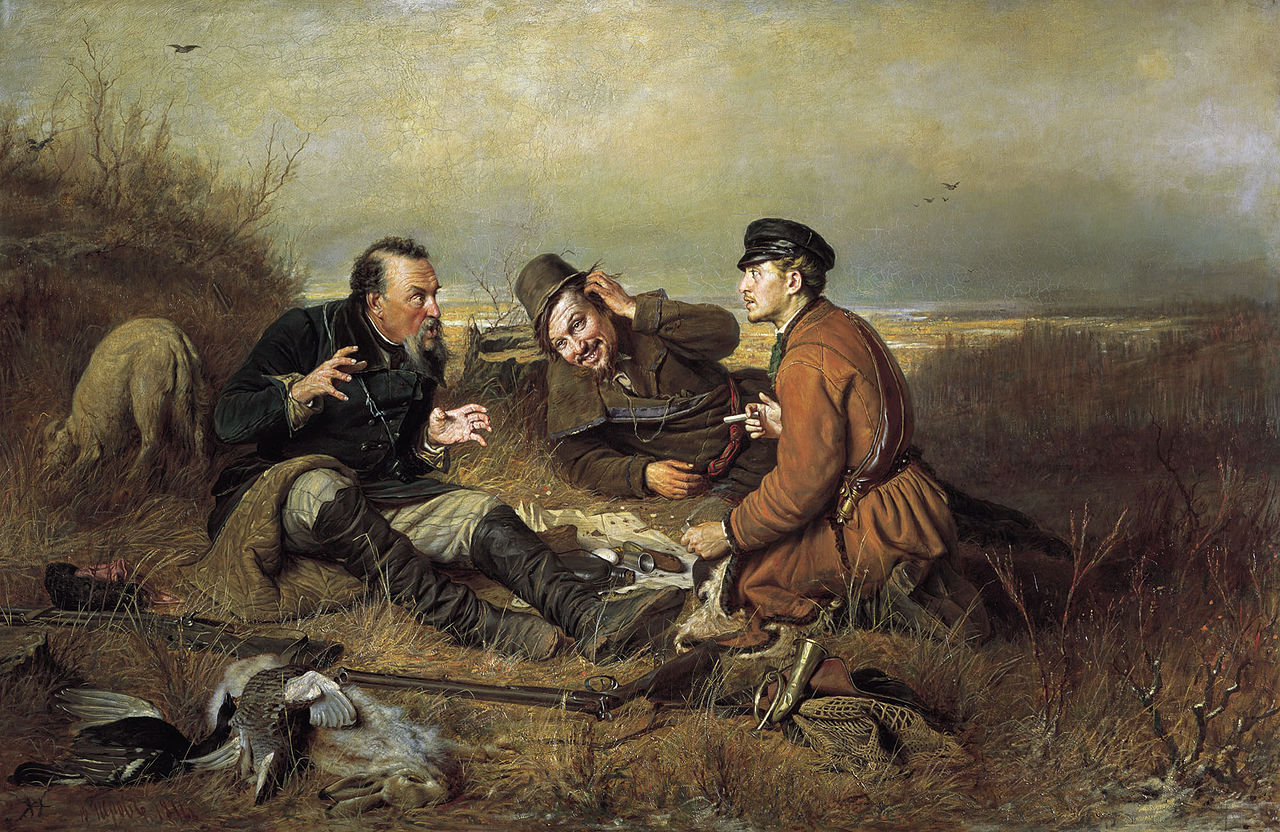 В.Г. Перов
«Охотники на привале»
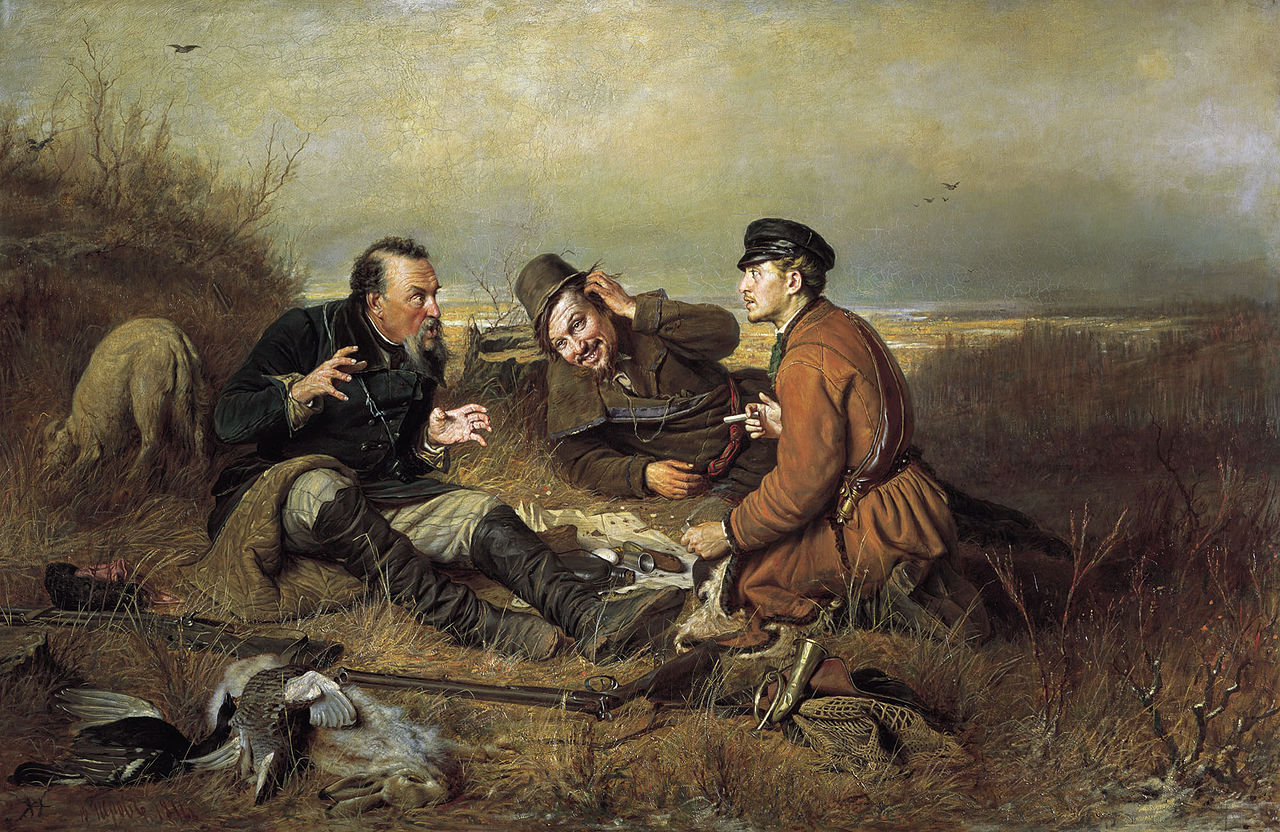 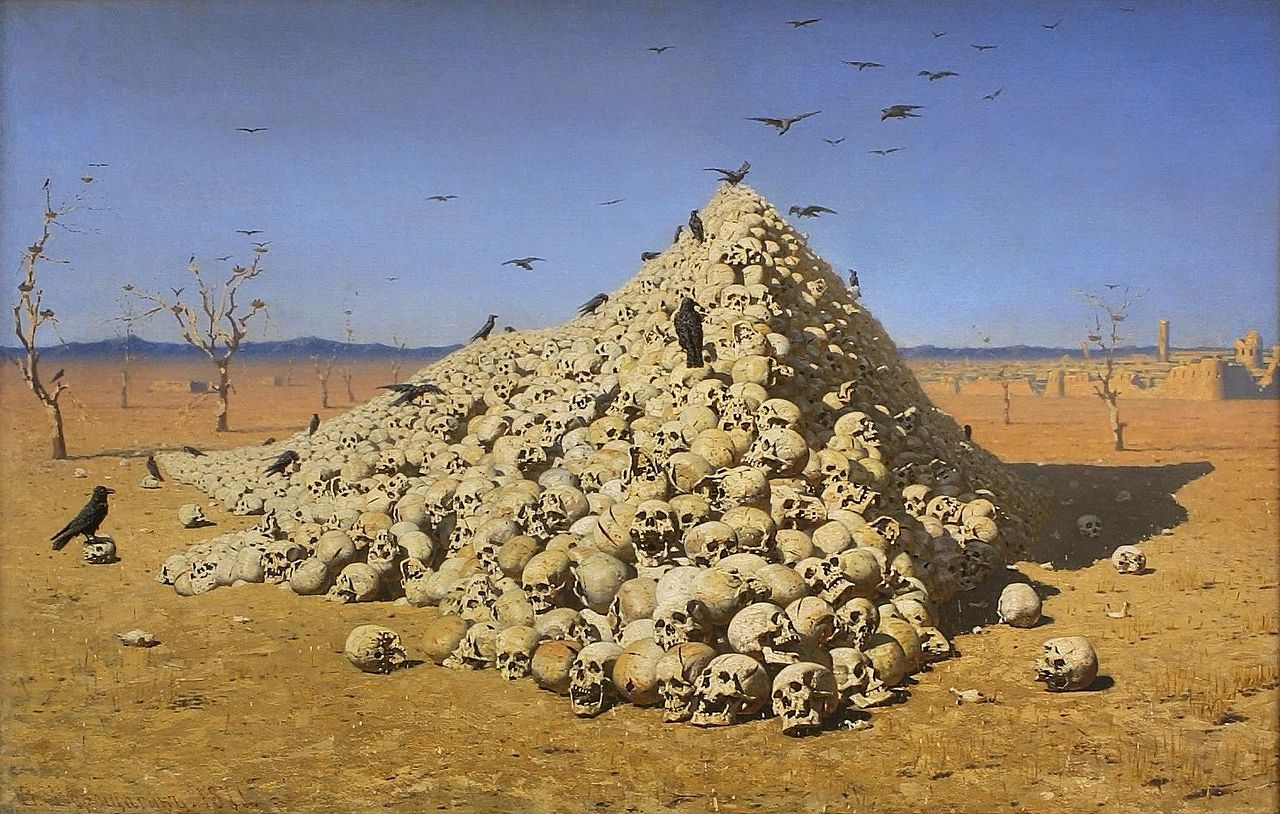 В.В. Верещагин
«Апофеоз войны»
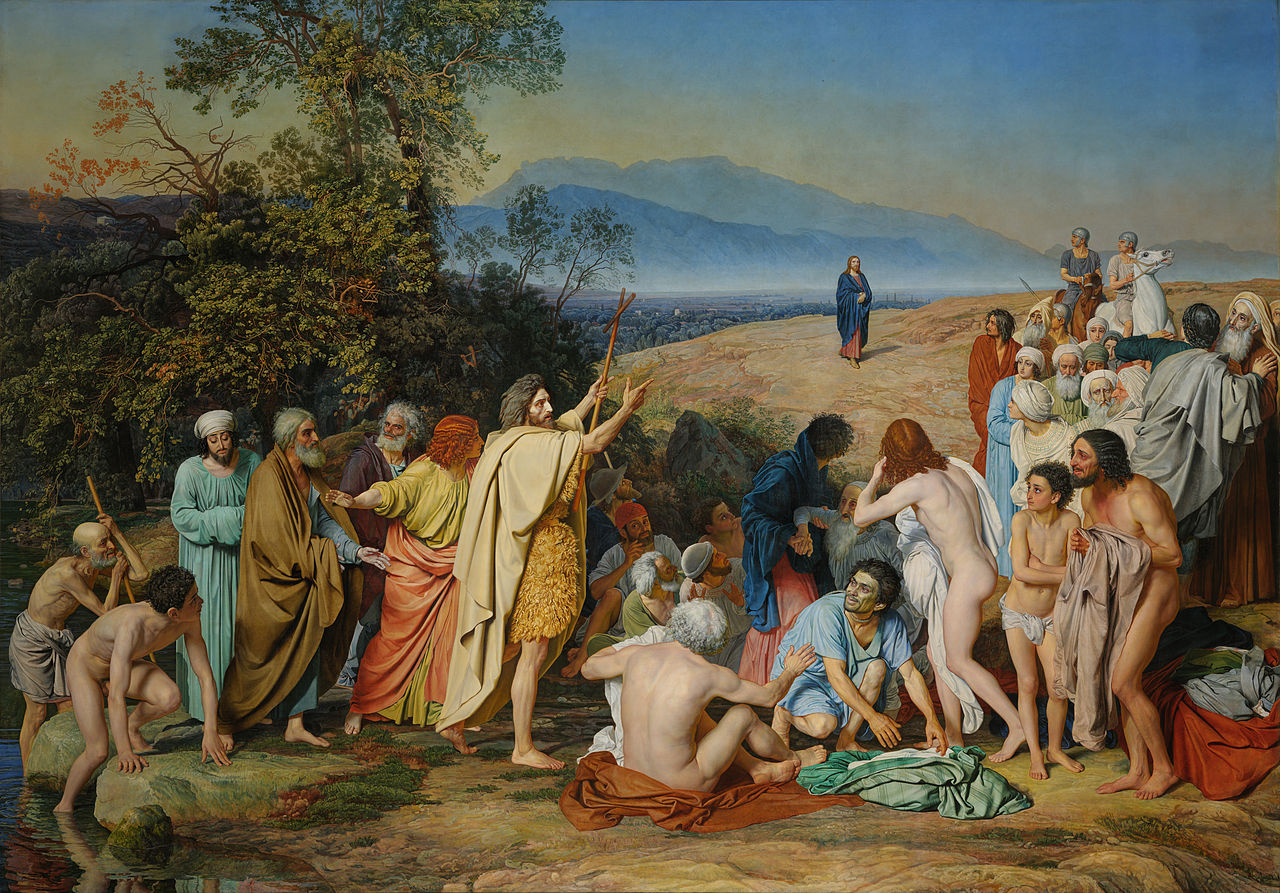 А.А. Иванов
«Явление Христа народу»
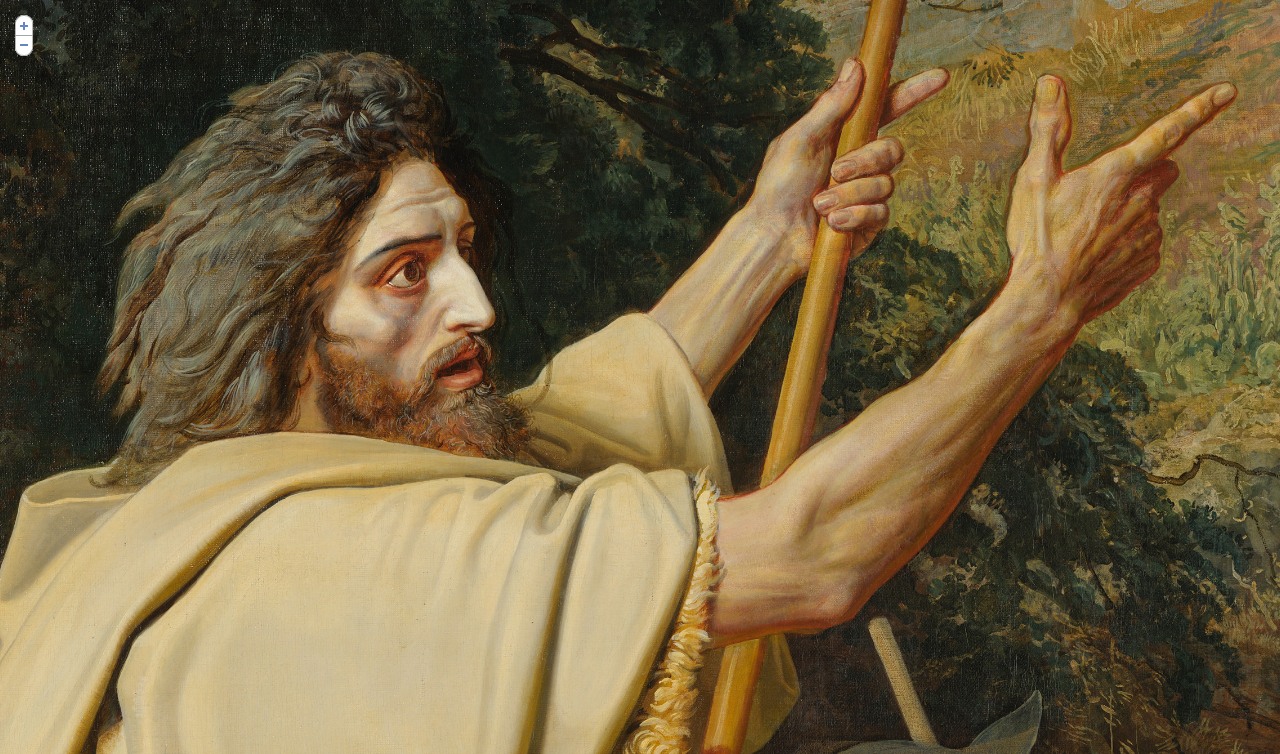 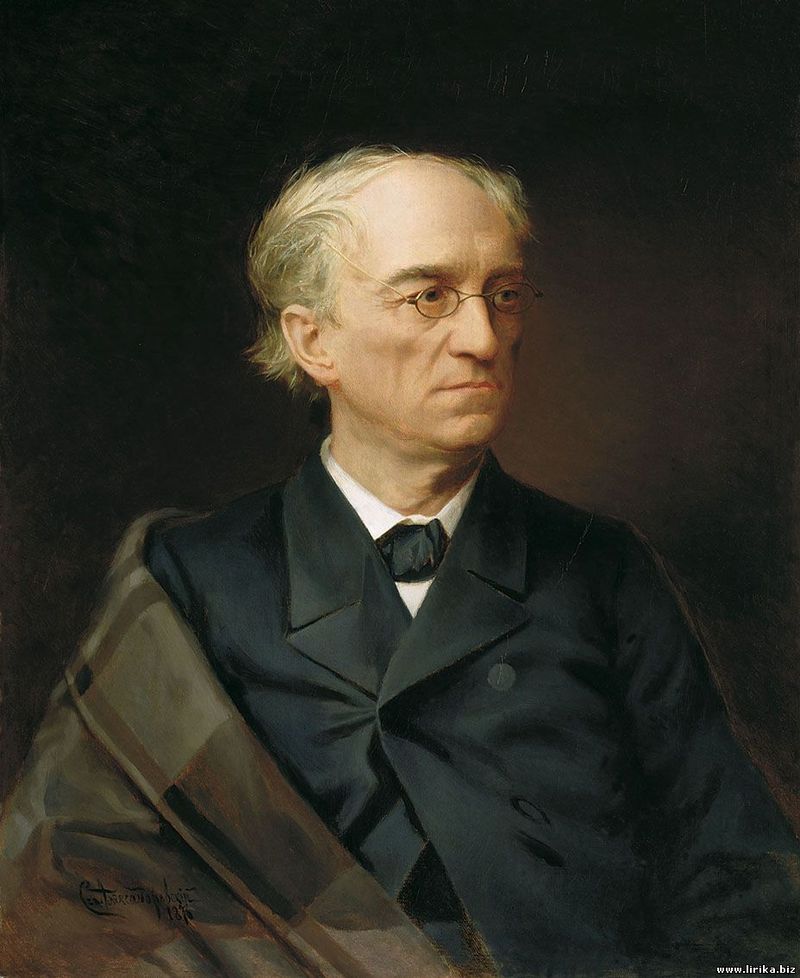 Ф.И. Тютчев 1803-1873
Дума за думой, волна за волной –Два проявленья стихии одной:В сердце ли тесном, в безбрежном ли море,Здесь – в заключении, там – на просторе, –Тот же всё вечный прибой и отбой,Тот же всё призрак тревожно-пустой.						14 июля 1851
Thoughts and the smooth ebb and flow of the tides are simply one element having two sides. In the cramped heart, in the breadth of the ocean, in here they are captives, out there in free motion... Always the same flow and ebb of the seas, always that spectre of empty unease...                                                                              (F. Jude)
Умом Россию не понять,Аршином общим не измерить:У ней особенная стать –В Россию можно только верить.						28 ноября 1866
SILENTIUM! Молчи, скрывайся и таиИ чувства и мечты свои –Пускай в душевной глубинеВстают и заходят онеБезмолвно, как звезды в ночи, –Любуйся ими – и молчи.
http://www.poemhunter.com/poem/silentium-2/
Как сердцу высказать себя?Другому как понять тебя?Поймёт ли он, чем ты живешь?Мысль изреченная есть ложь.Взрывая, возмутишь ключи, –Питайся ими – и молчи.
Лишь жить в себе самом умей –Есть целый мир в душе твоейТаинственно-волшебных дум;Их оглушит наружный шум,Дневные разгонят лучи, –Внимай их пенью – и молчи!..
http://www.ruthenia.ru/tiutcheviana/stihi/audio/silentium.mp3
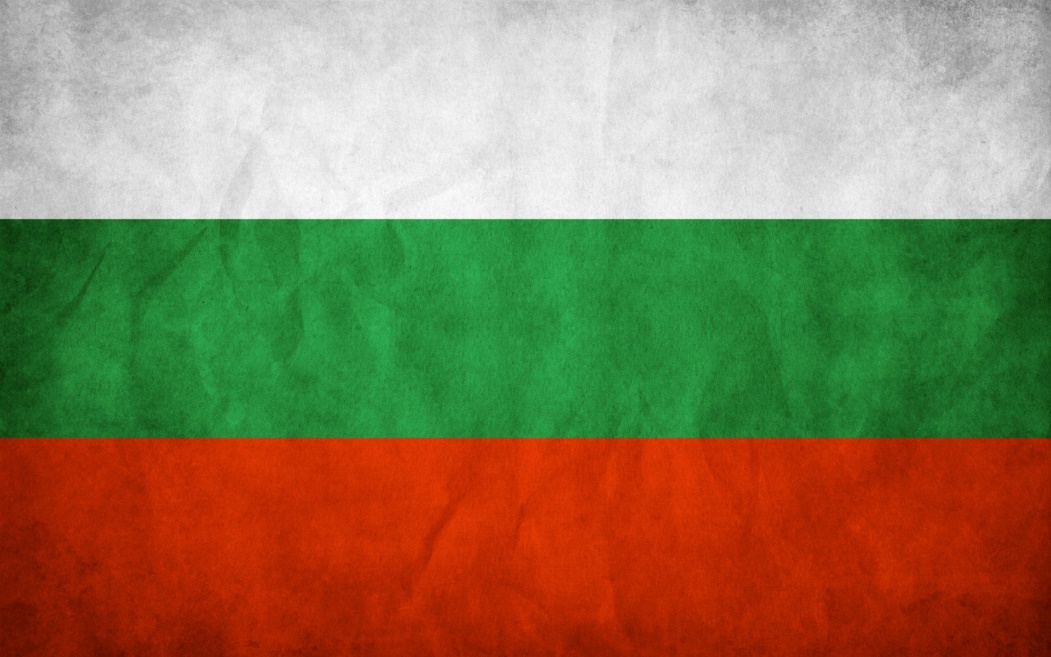 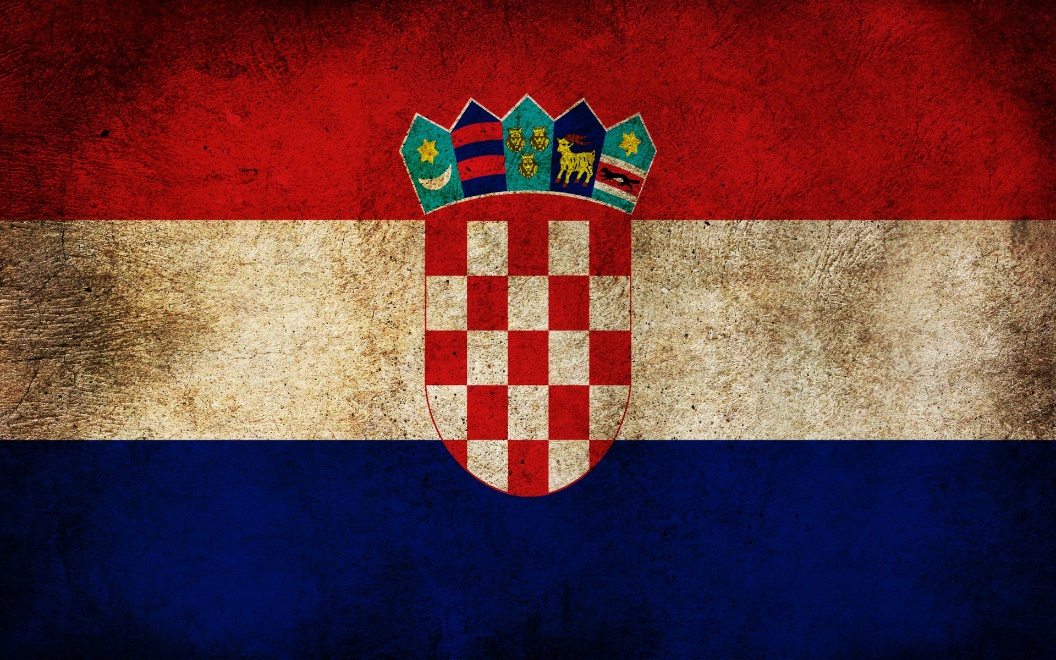 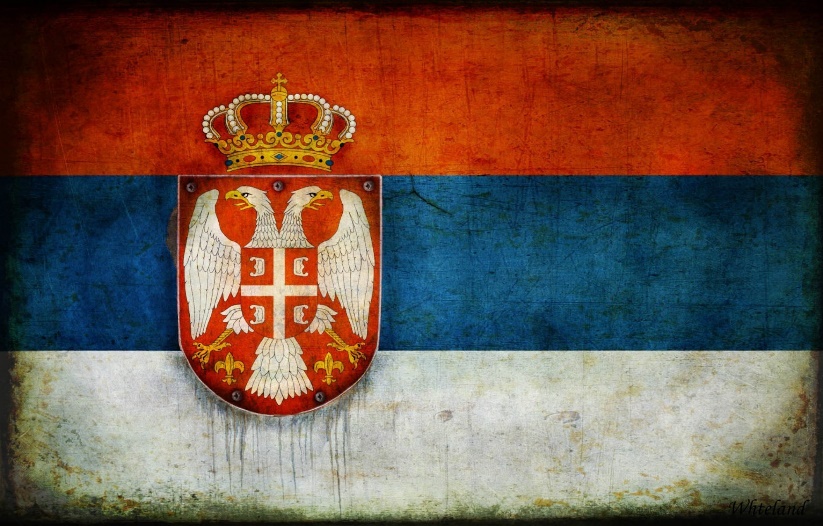 1877-1878
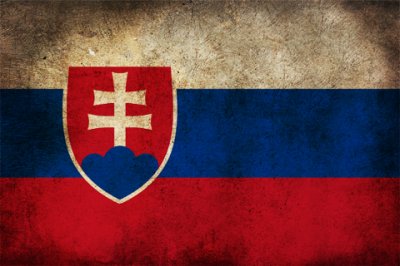 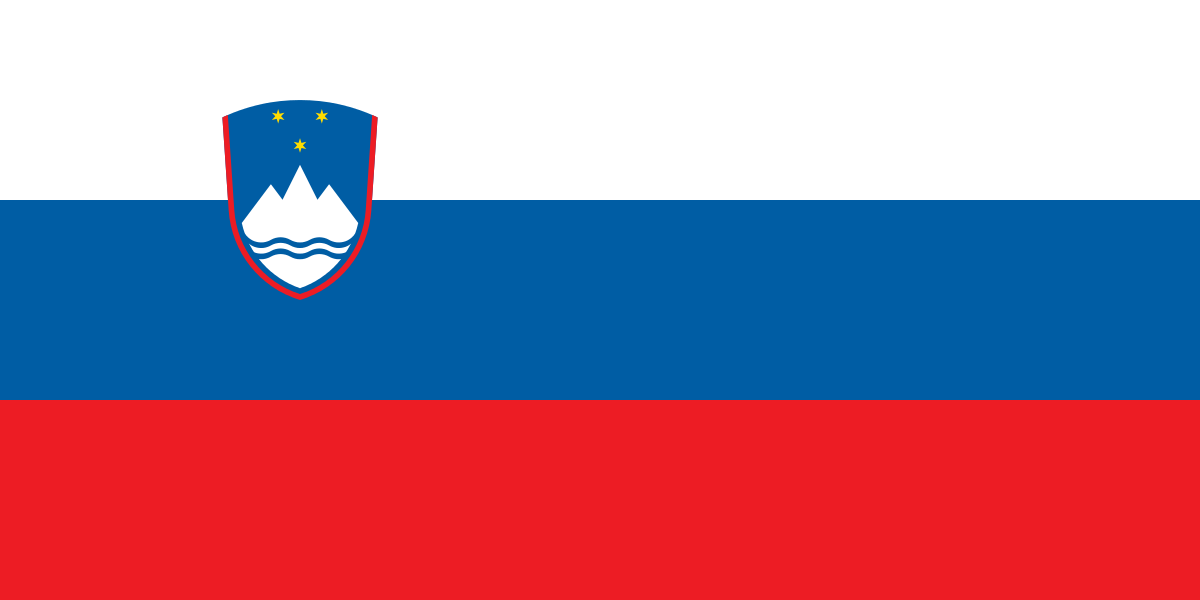 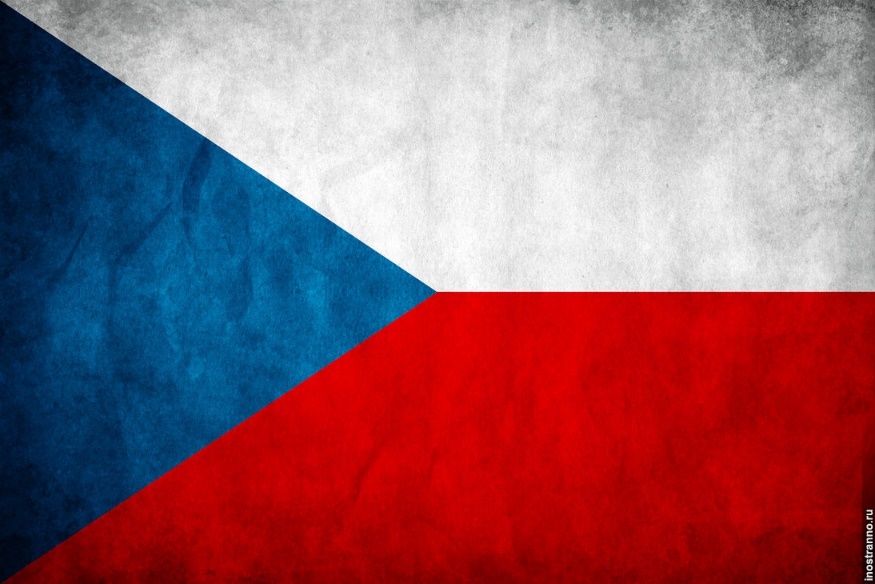 https://www.youtube.com/watch?v=RQUqls8_fzc      35.55
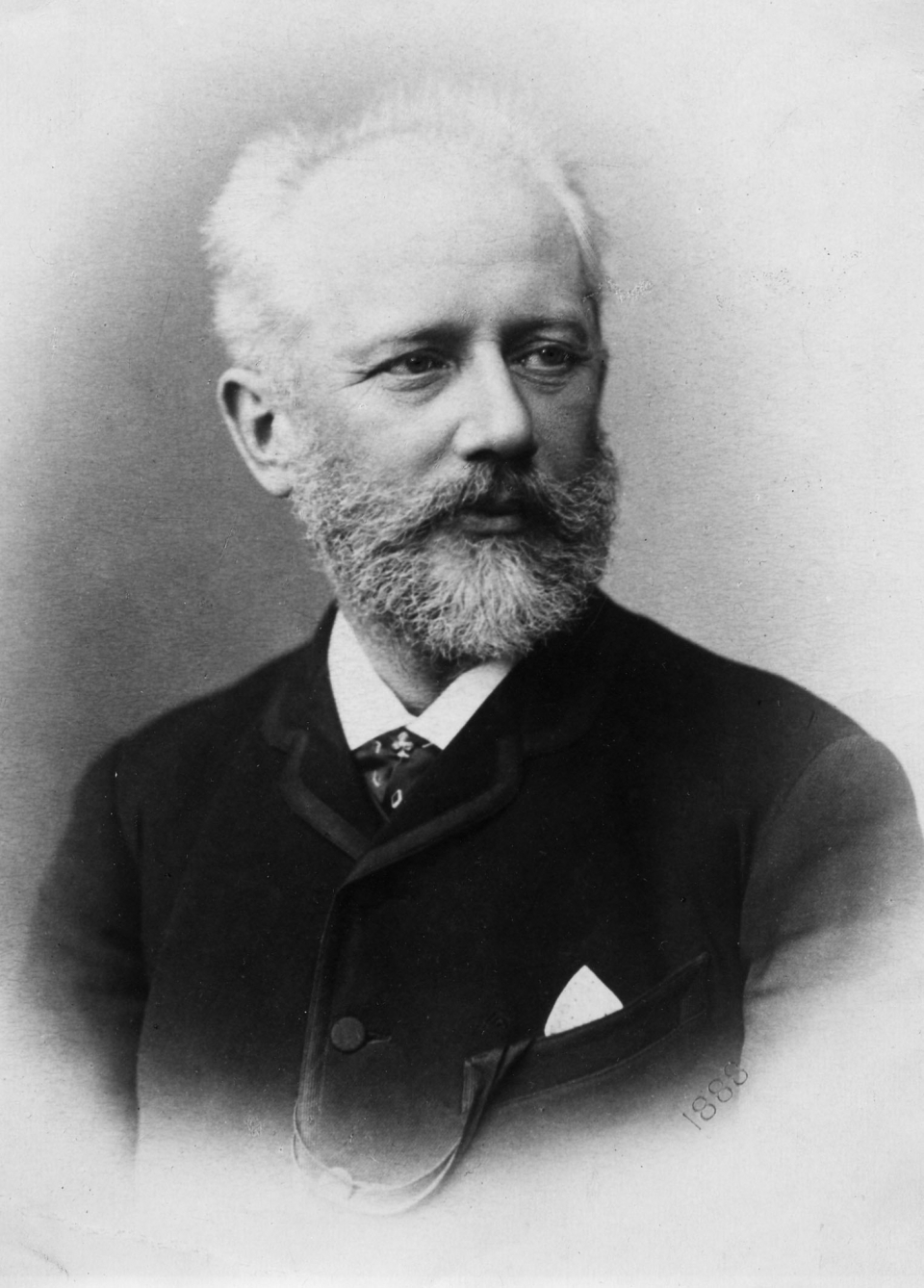 П.И. Чайковский 1840-1893
https://www.youtube.com/watch?v=rDdcw_p3eJg
https://www.youtube.com/watch?v=AXPn1jPHHgI
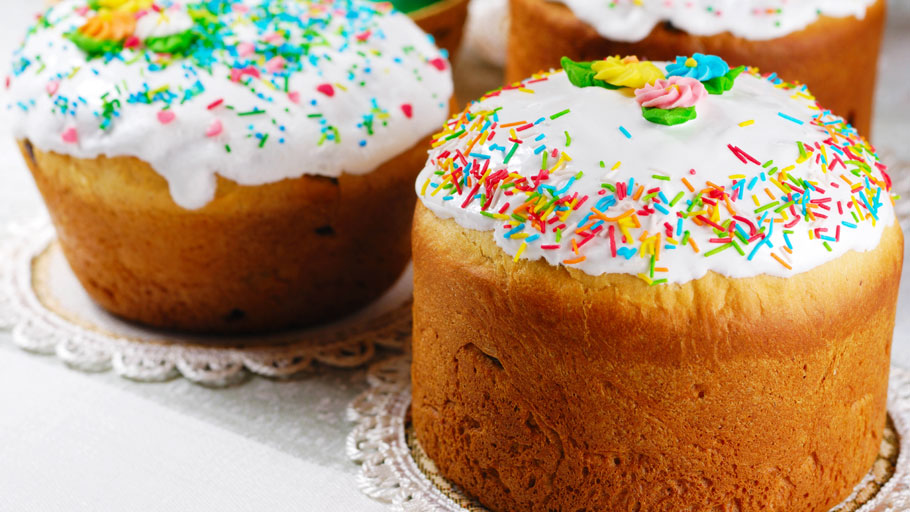 кулич
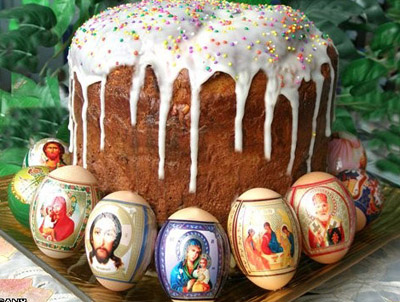 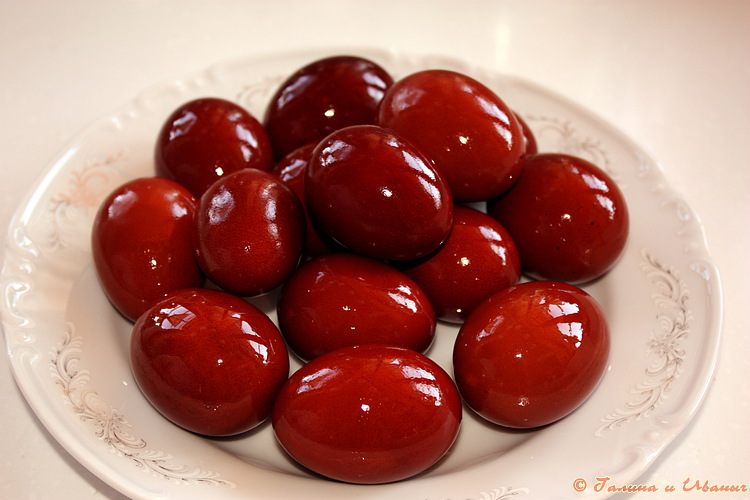 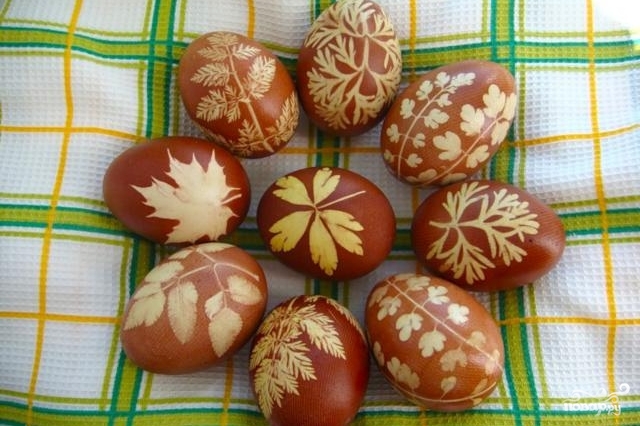 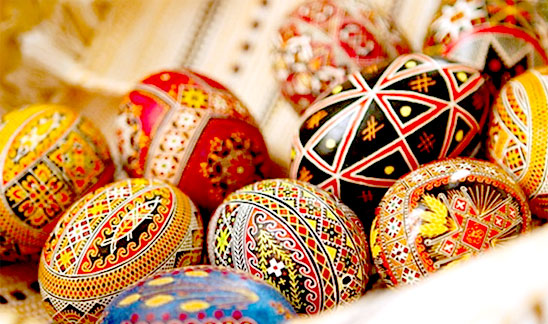 Крашеные яйца
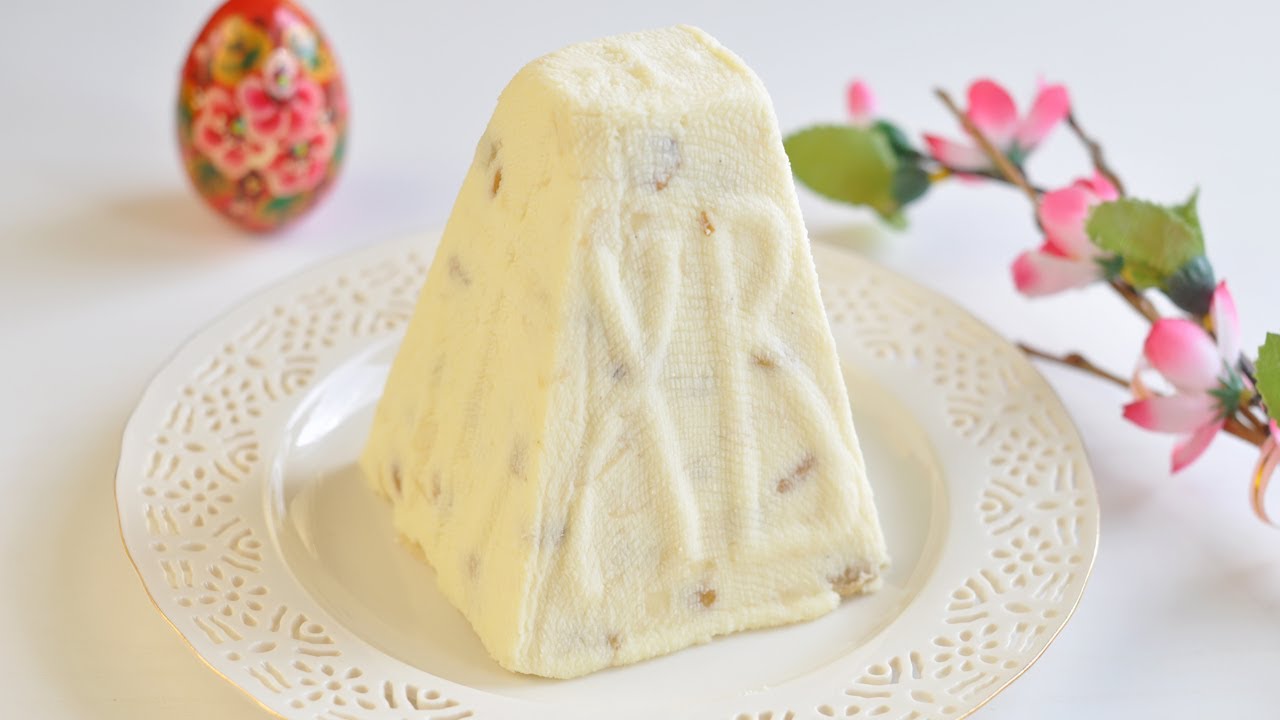 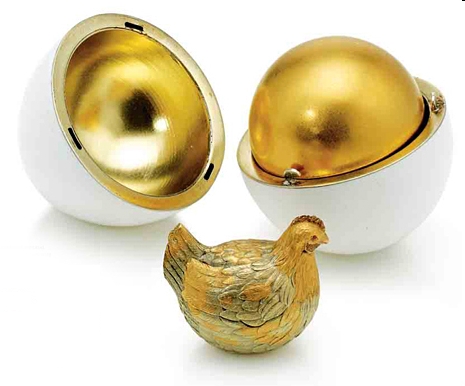 К. Фаберже
«Курочка» снаружи покрыта белой, имитирующей скорлупу, эмалью, а внутри, в «желтке» из золота, — изготовленная из цветного золота курочка. Внутри курочки, в свою очередь, спрятаны небольшая копия императорской короны из золота с бриллиантами и цепочка с рубиновым кулоном
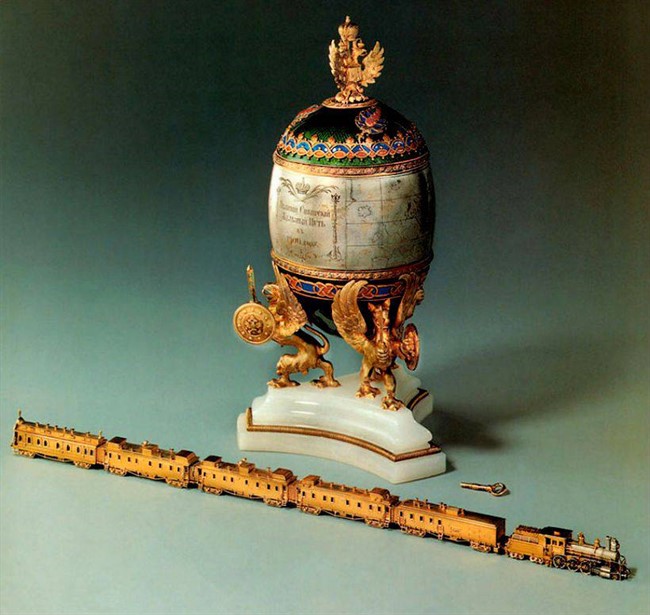 «Транссибирская магистраль»
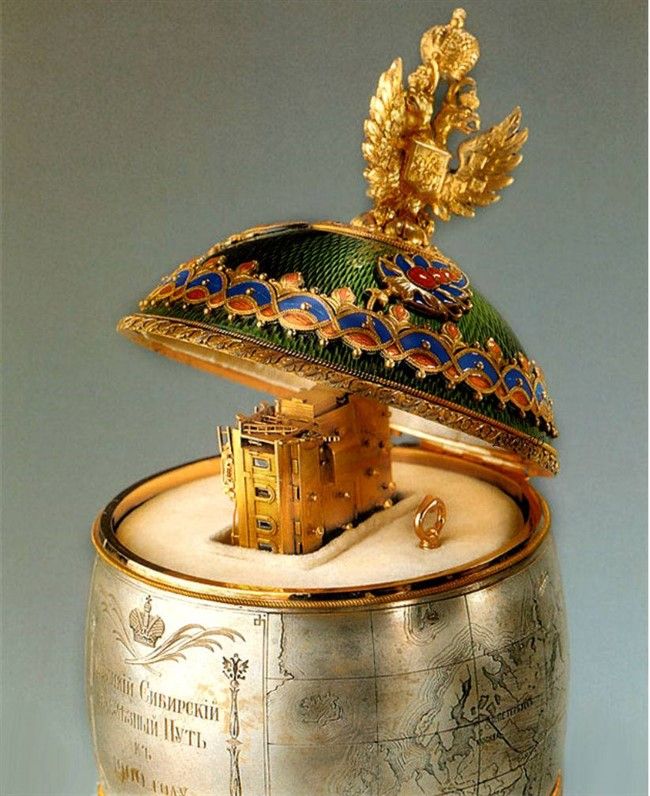 У поезда алмазные фары и рубиновые задние фонари. Поезд имеет паровоз и пять вагонов, на которых надписи: «для дам», «для курящих», «для некурящих», «церковь». Также указано количество мест (18 и 24). С помощью золотого ключа поезд можно привести в движение, он может проехать 1 метр.
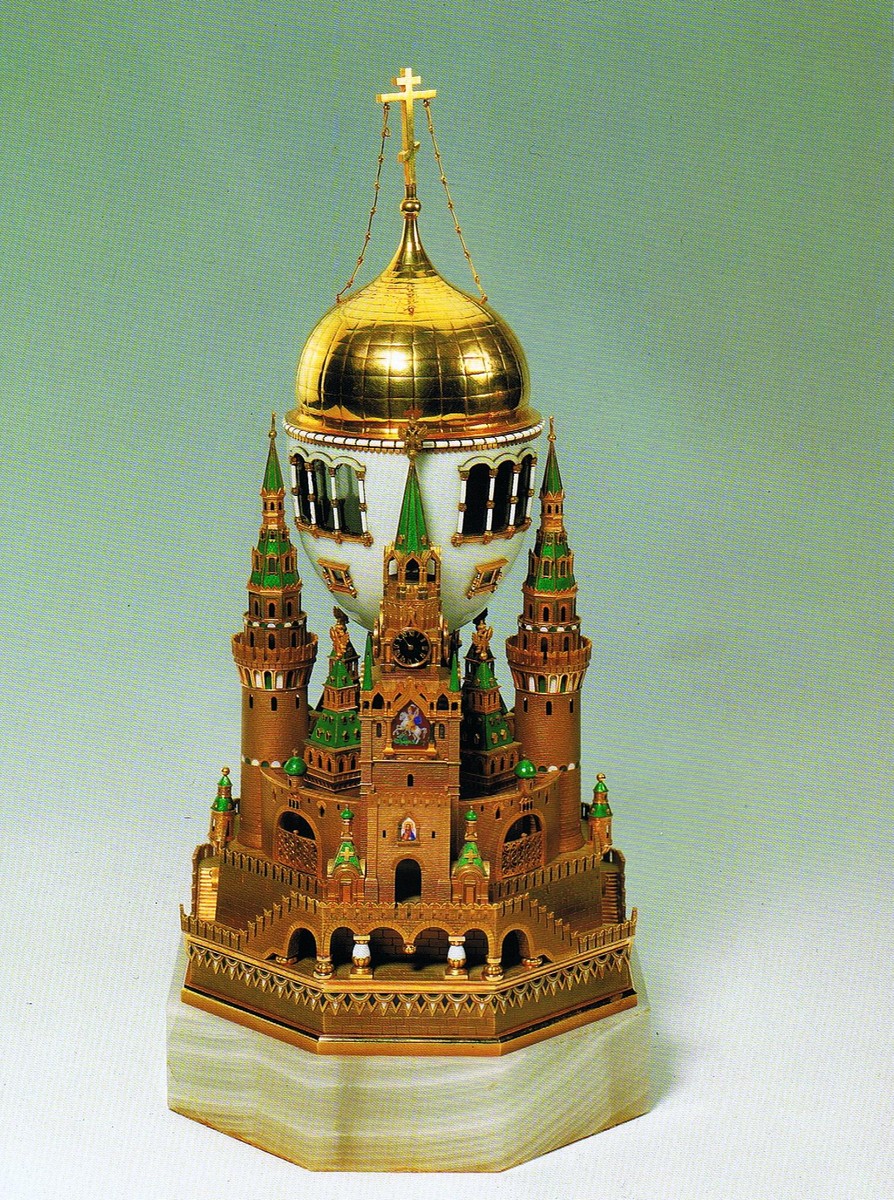 Через окна, прорезанные в яйце, можно увидеть интерьер Успенского собора московского Кремля. Внутри яйца вставлены заводные часы. В яйце есть золотая музыкальная шкатулка, которая заводится ключом и потом наигрывает мелодии. Одной из мелодий является Херувимская песнь, которая очень нравилась Николаю II.
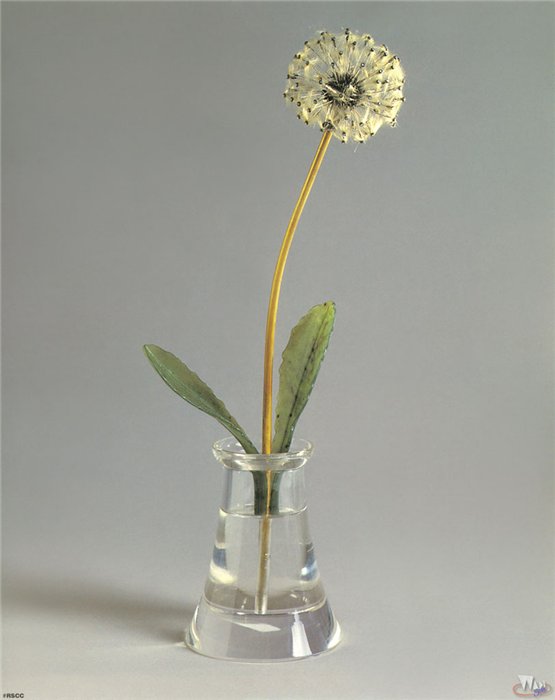 «Одуванчик»
СПАСИБО ЗА ВНИМАНИЕ!
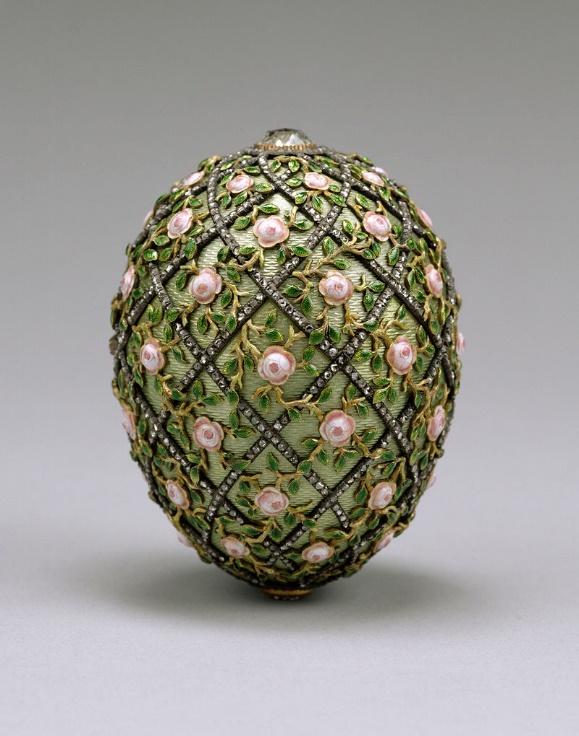